表面：汎用パターン
コーディネーター
NEWS
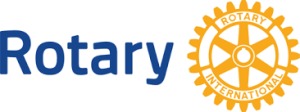 2019年10月号
発行：Region 1 & 2 & 3
ロータリーコーディネーター
ロータリー公共イメージコーディネーター
Region 1 & 2 & 3
世間の方々へポリオデーを皆でアピールしよう！　
　10月24日が世界ポリオデーであることは多くのロータリアンはご承知のことと思います。ポリオの安全で効果のあるワクチンを開発（1955年）したジョナス・ソーク博士の誕生日をもって10月24日が世界ポリオデーに定められました。
　RIは世界ポリオデーのイベントとして各クラブに以下の4つをお願いしています。
　１．イベントの開催
　２．特別プログラムのビューイング会
　３．「ポリオをなくそう」の広告作成　　　ブランドリソースセンターにテンプレートが用意されています
　４．ソーシャルメディアで拡散する　　　クラブが開催するイベントは https://endpol.io/reg-ja から登録なさって下さい。
　上記の1〜4は、クラブで10月24日にロータリーデー、スポーツイベント、チャリティコンサート、街頭募金などのイベント、地域のお祭りへの参加などを企画し、そのイベントを「ポリオをなくそう」の統一広告で地元に周知し、ソーシャルメディアを使って拡散することをお勧めしています。RIが各クラブに１〜4を呼びかけています。
　特別ビューイング会は日本時間の夕方にフェイスブックで世界ポリオデーの特別プログラムを配信するので、多くの人々に参加するよう呼びかけています。日本語のフェイスブック（www.facebook.com/rotaryjapan）から参加予定をお知らせ下さい。
　従来は「ポリオ撲滅」と表現していましたが、今年度からは「ポリオ根絶」と表現していますのでご注意下さい。
第1地域ロータリー公共イメージコーディネーター補佐　井原 實
ARCとして　 
　この度、拝命致しました2830地区2017-18年度ガバナー　十和田ロータリークラブ所属の佐々木千佳子です。若輩の私が、この様な大きな役を受け、身の引き締まる思いです。でも、お引き受けした以上は何とか務めを果たして参りたいと思います。
　私がこの役についたことにより、女性会員にとってロータリーの道が少しでも広がりを持っていくことに期待を致します。女性会員、若い会員を増強する事が全世界で求められております。
　元気にご活躍されてる女性が多い中、未だに女性会員の入会が少ないのは何故でしょう。女性会員の存在がクラブにとってどのように変化をもたらし、どのように効果を生むのか等　皆様と情報を提供、共有しながらクラブの強化と活性化を進める事が出来るか勉強をしてまいりたいと思います。　女性の感性、存在が若い会員の入会に繋がる可能性を持っています。
　入会間もない会員は不安を持って例会に参加しています。その不安を楽しさに変える能力を女性会員は持っています。クラブの緩和剤となります。
　この様な事をお伝えしながら、ARCとして皆様にお手伝い出来ます事を重責ですが楽しみに変えて、努めて参ります。
　お誘いを待っている女性がお近くに必ずいます。楽しいロータリー、素晴らしいロータリーを皆様と一緒に実践して行きましょう。宜しくお願い申し上げます。　　　　
　　　　　　　　　　
第１地域ロータリーコーディネーター補佐　佐々木　千佳子